LHC Status Thursday Morning 27-Sep
  Bernhard Holzer, Joerg Wenninger
7:00h    restart, plan: test fill 78 x 78 for physics

10:00h   first bunches (6 + 36 ) in ... but ... 
	vacuum problems in MKI8_D










as after 36 bunch injection the threshold is overpassed a second injection is 
vetoed by the SIS
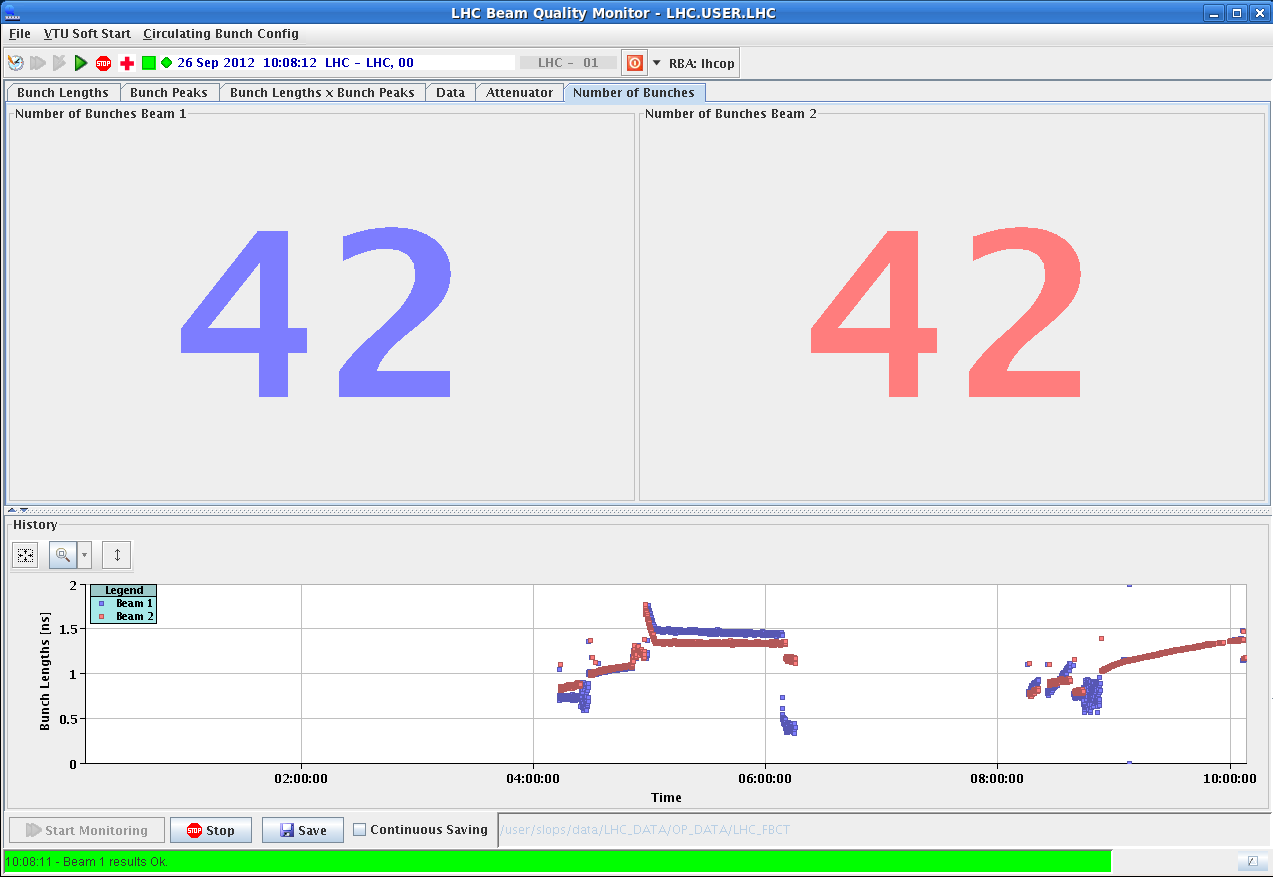 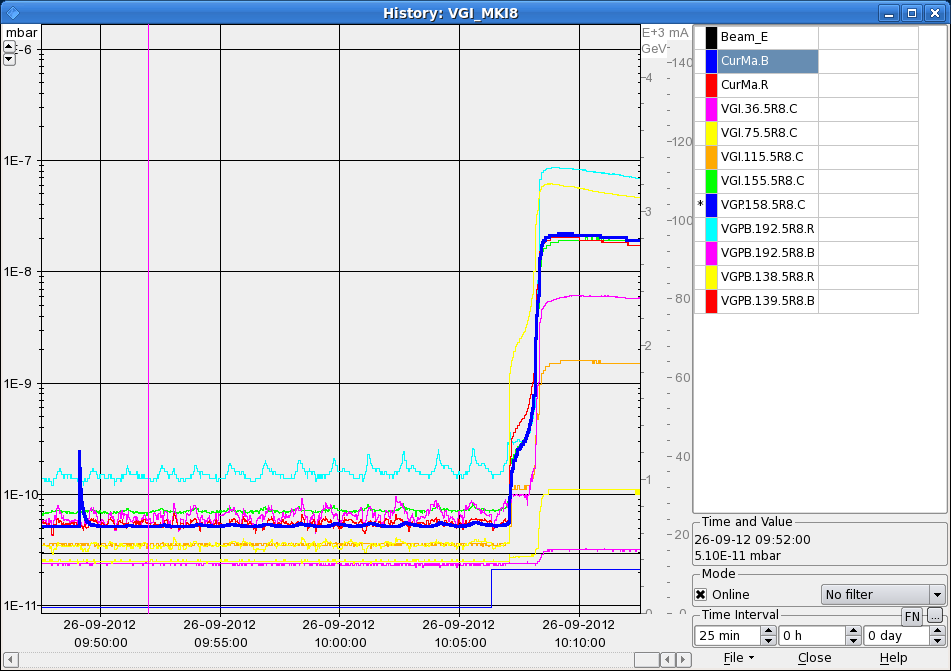 threshold for SIS 2E-9
29/06/2012
LHC 8:30 meeting
Wed Morning
different test to understand / overcome the problem: (M. Barnes)
	* solenoid currents: 0 ... 3 ... 10 A   -> no influence
	* dump of beam 1  -> no influence
	* patience .... pressure reduces exponentially 











	hypothesis: e-clouds in beam 2 ceramic chamber inside MKI8_D
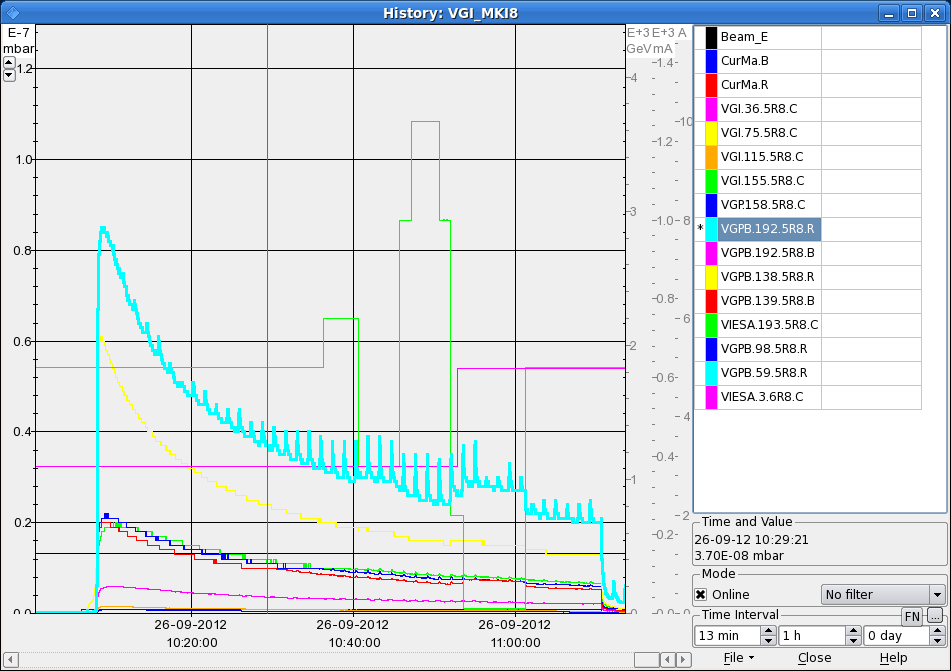 29/06/2012
LHC 8:30 meeting
Wed Morning
12:48h  preparing 78 bunch fill 
	two 36 injections afap before vacuum reaches interlock level
	conditioning clearly visible

13:00h ramp, squeeze, adjust










13:45h stable beams
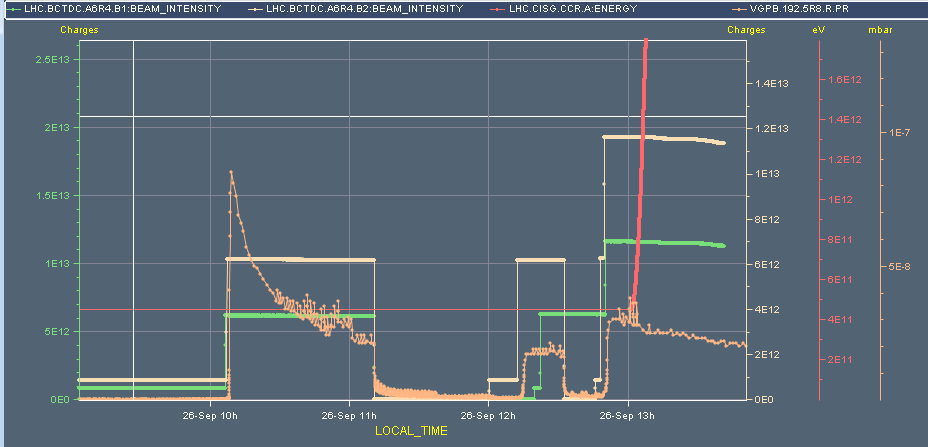 72
36
36
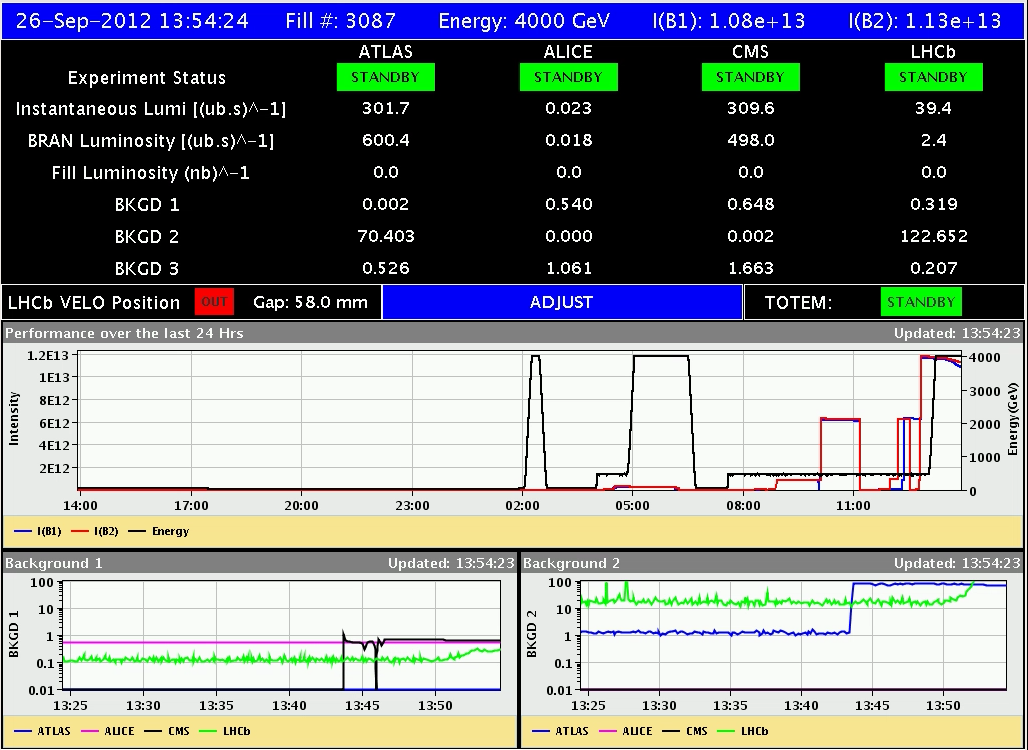 Wed Late
15:30h  beam mode adjust: some end-of-fill studies  
	* local bumps for BSRT 2 alignment
	* octupole tuning for lifetime
	* β-tron loss maps in beam 1 & 2	

 18:00h  beam dump, precycle for new fill 456 x 456 
	... after some conditioning of MKI8_D 

	steering of transferline beam 1
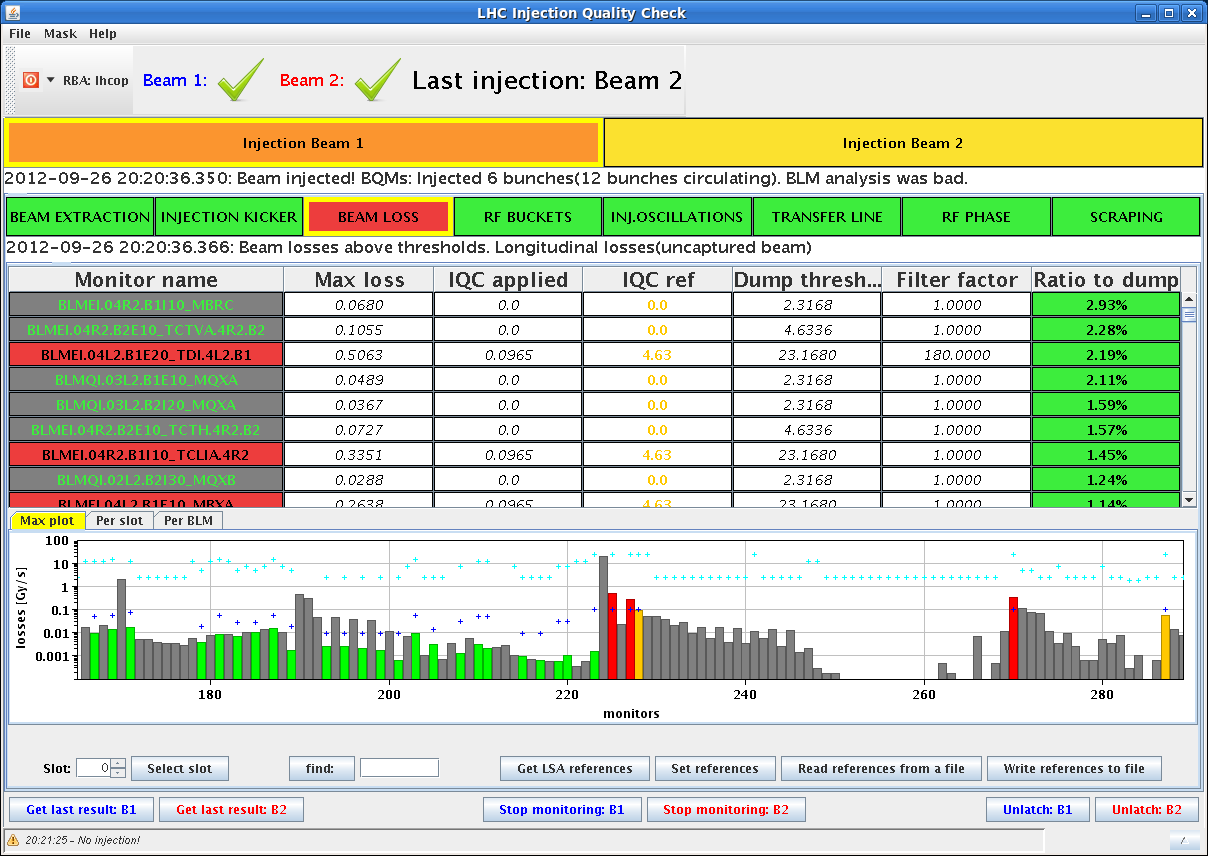 29/06/2012
LHC 8:30 meeting
Wed Late
21:30h  injection & MKI8 conditioning
		
			2*36 bunches




			1*72 bunches





... scrubbing with n*144 bunches
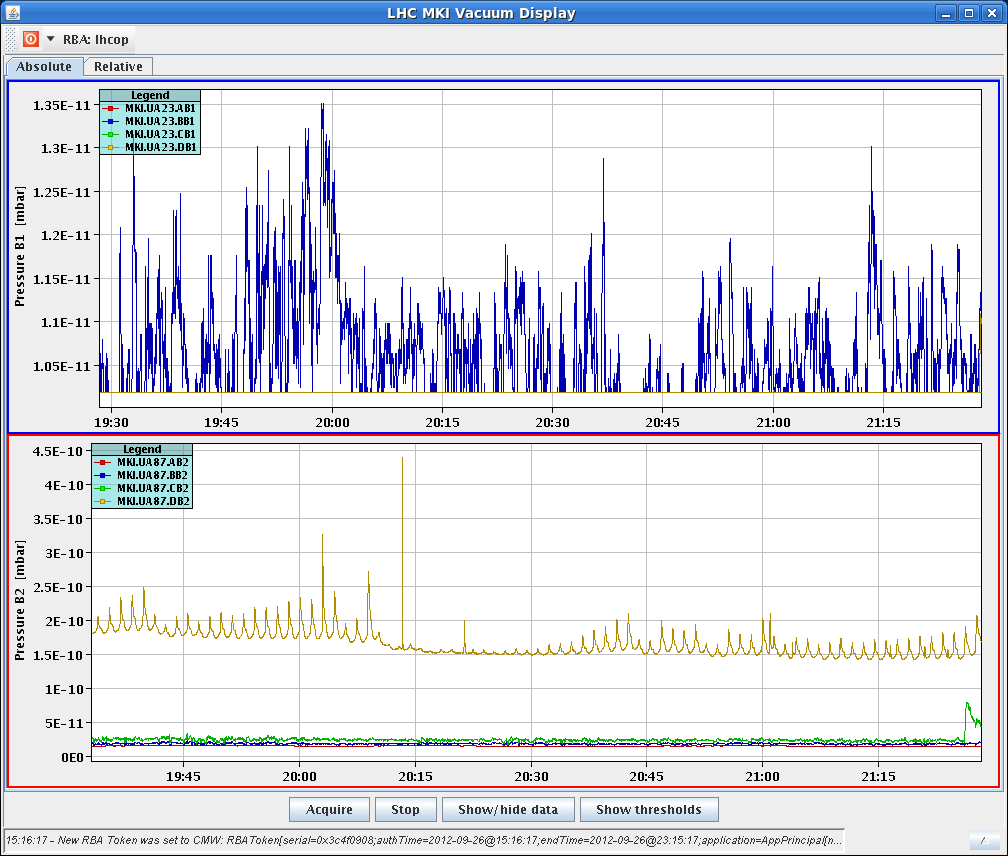 4E-10
2E-10
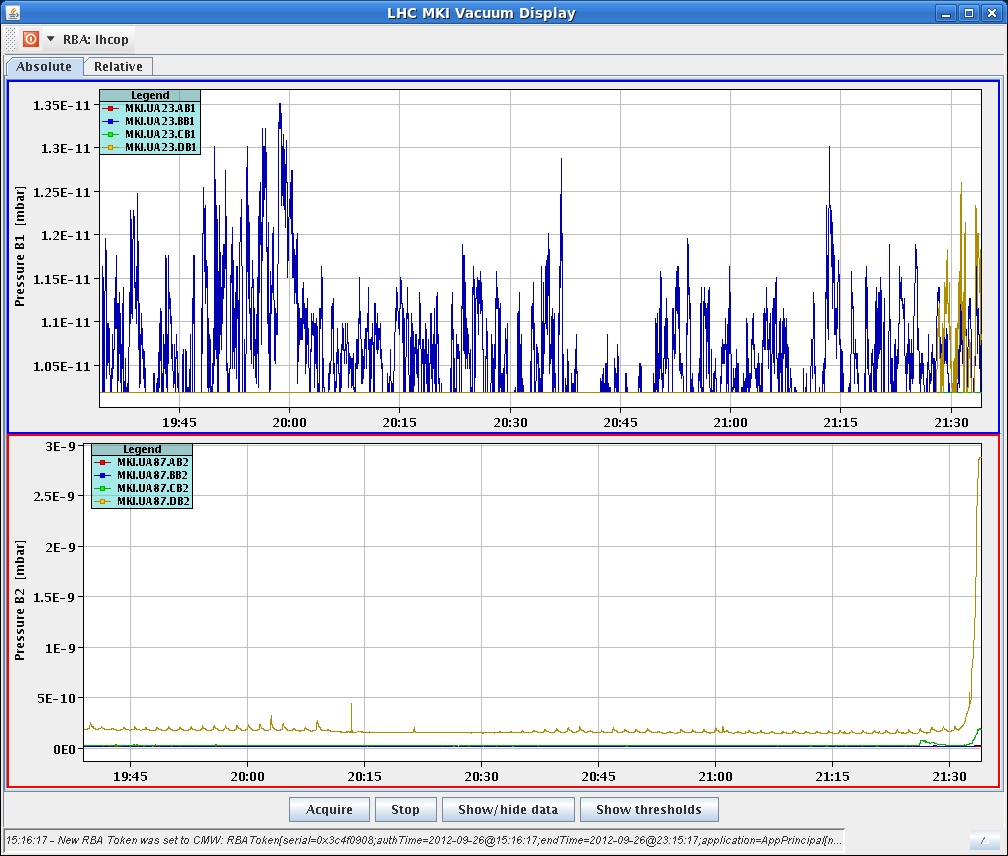 2E-9
1E-9
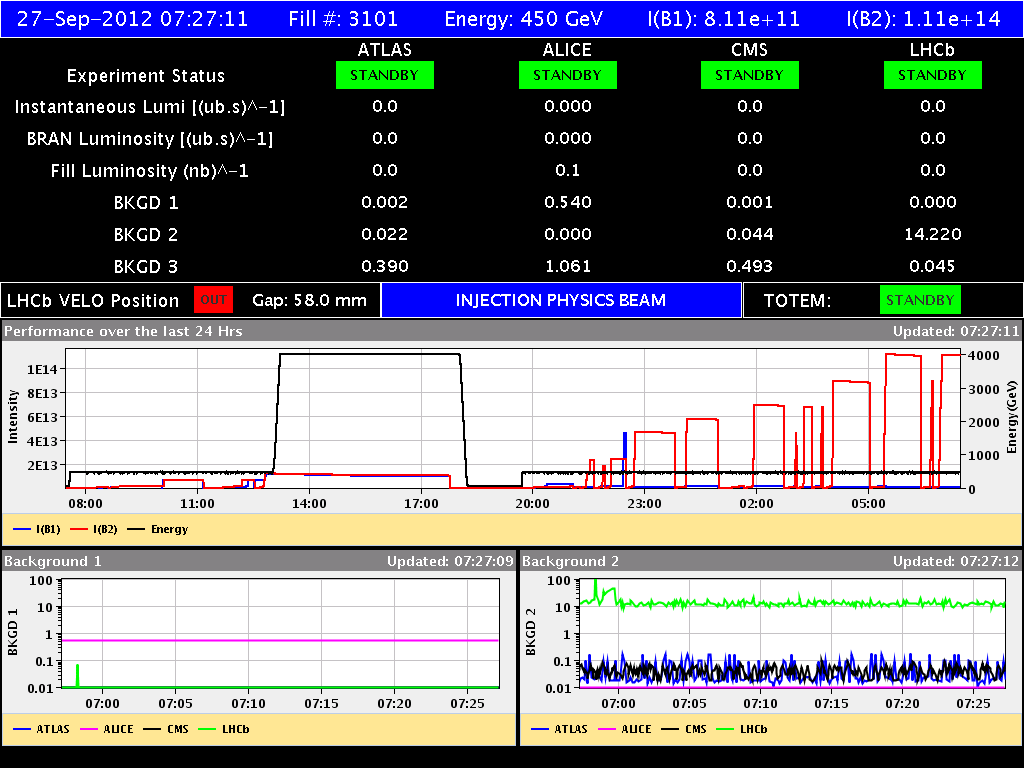 Wed Night
00:08h   test for physics injection
	injected 6 bunch, 144 bunch, 144 bunch, 72 bunch on beam 2 before the 	vacuum interlock on MKI8.

continuous injection / conditioning of up to 5* 144 bunches










05:41h   cryo temperature sensor faul on DFBXG_L8 (circuit RQSX3.L8). 
	reset or access needed
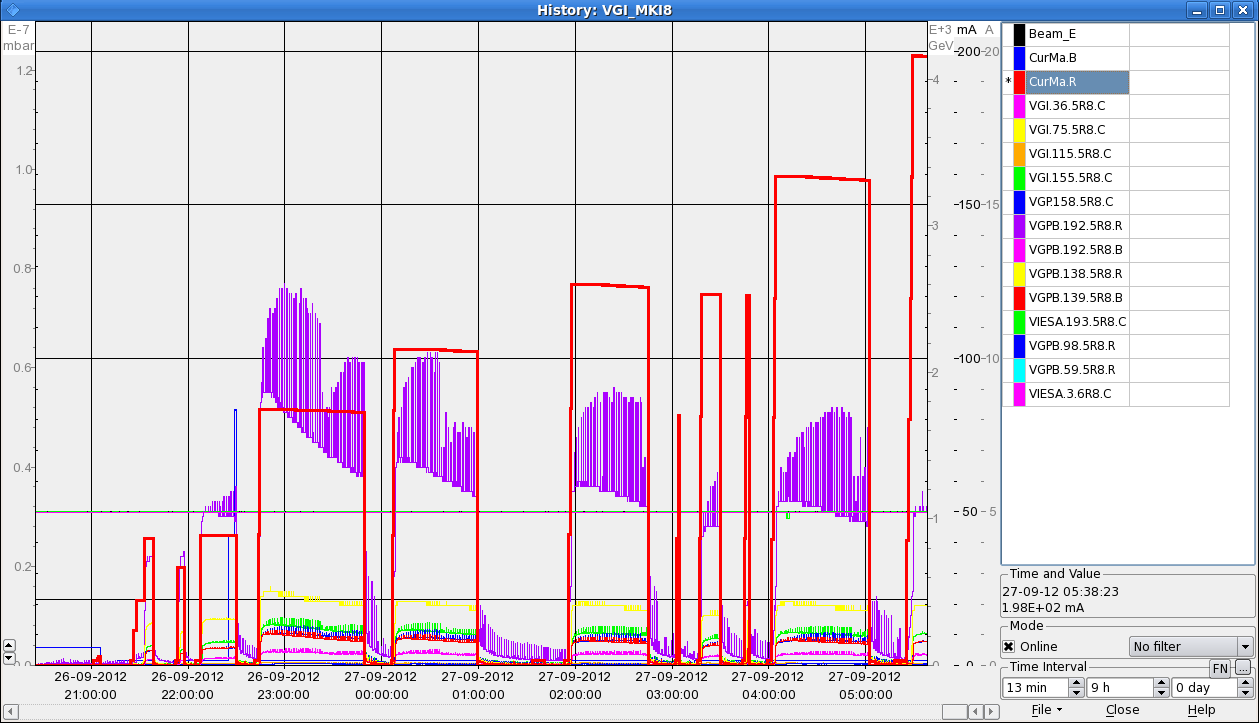 current b2
pressure